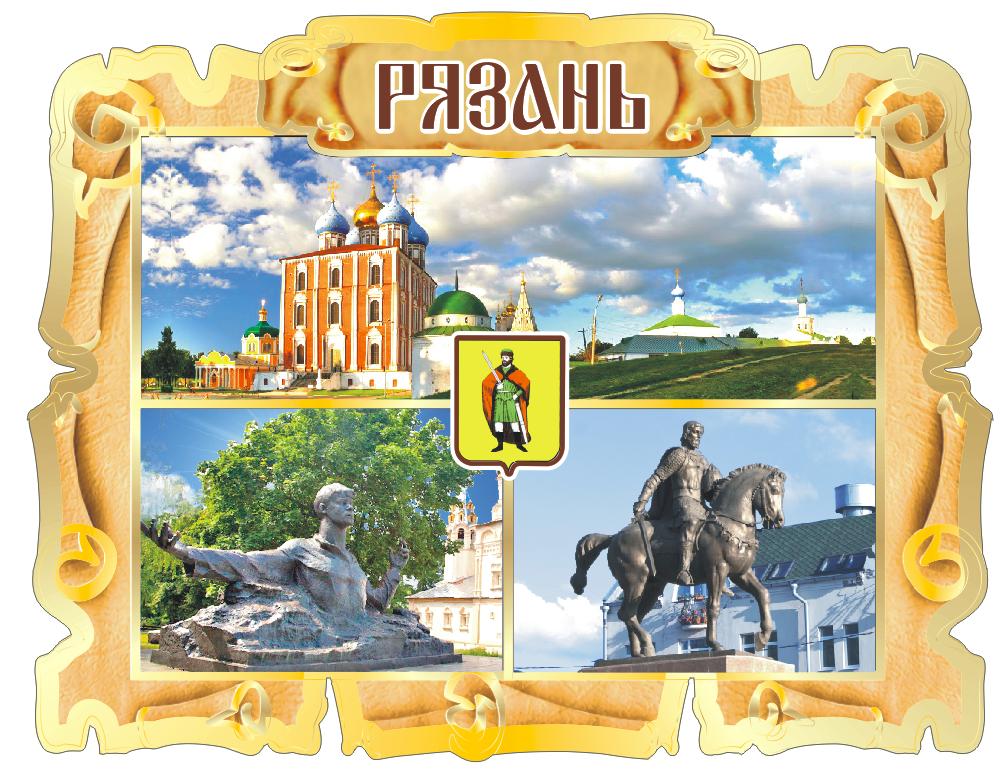 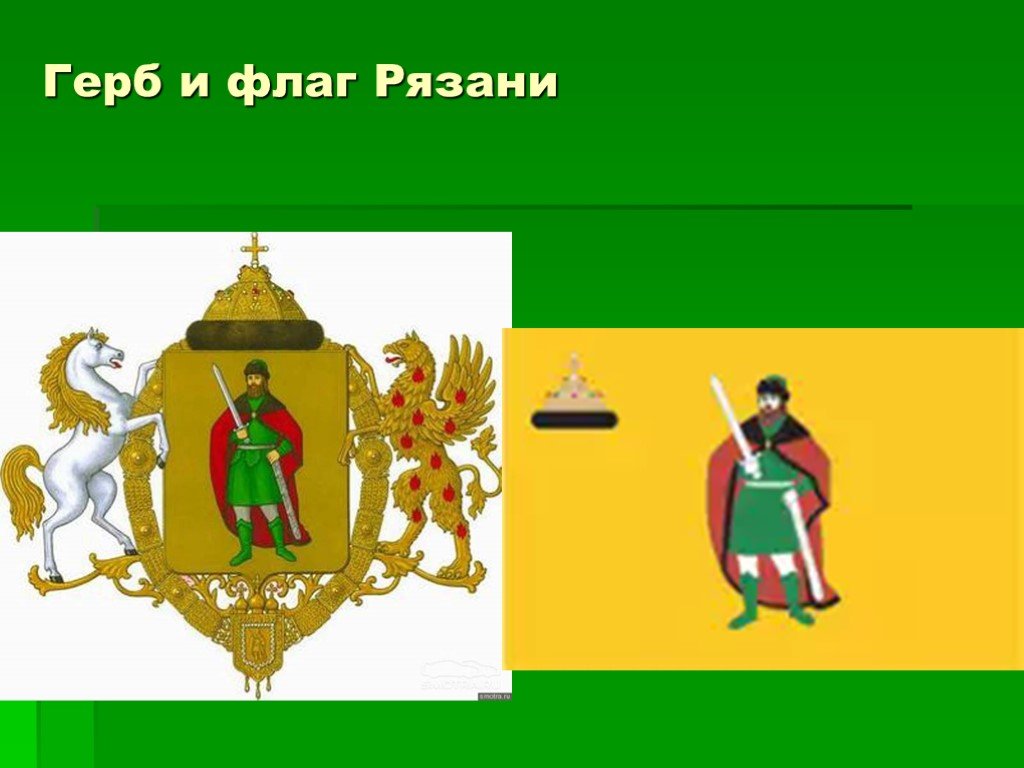 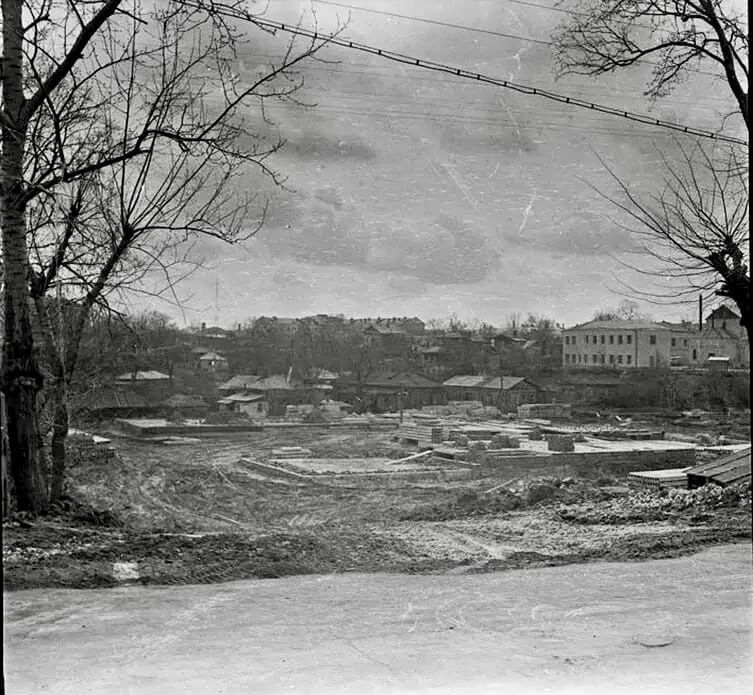 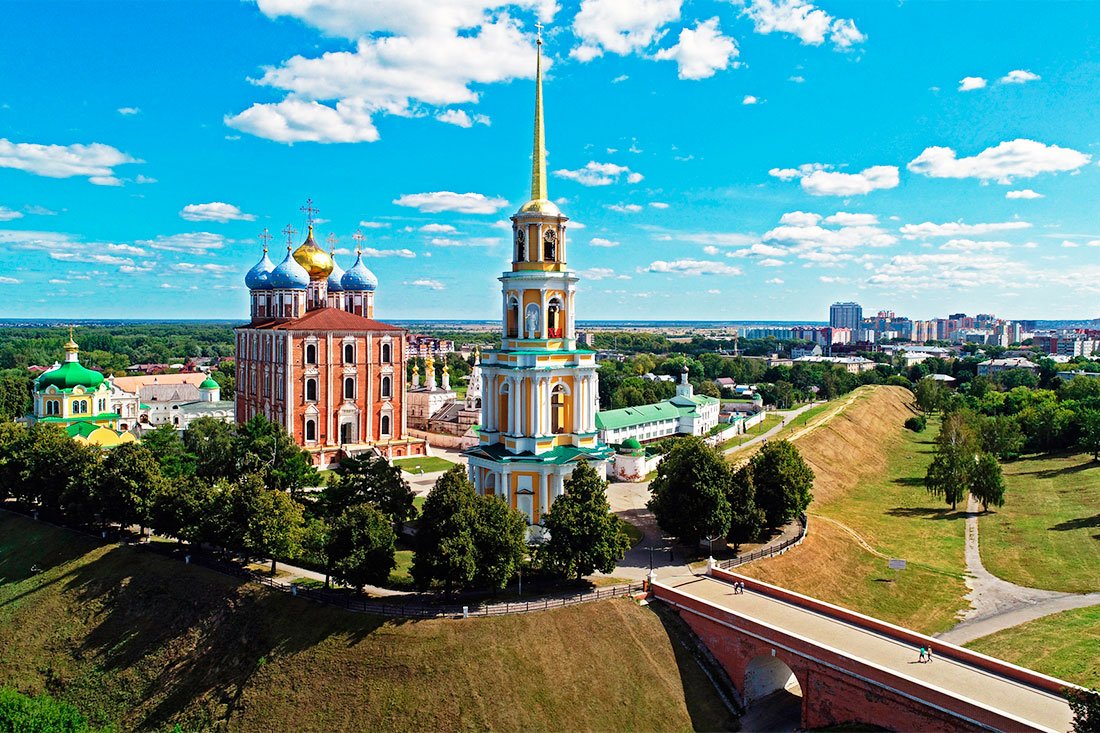 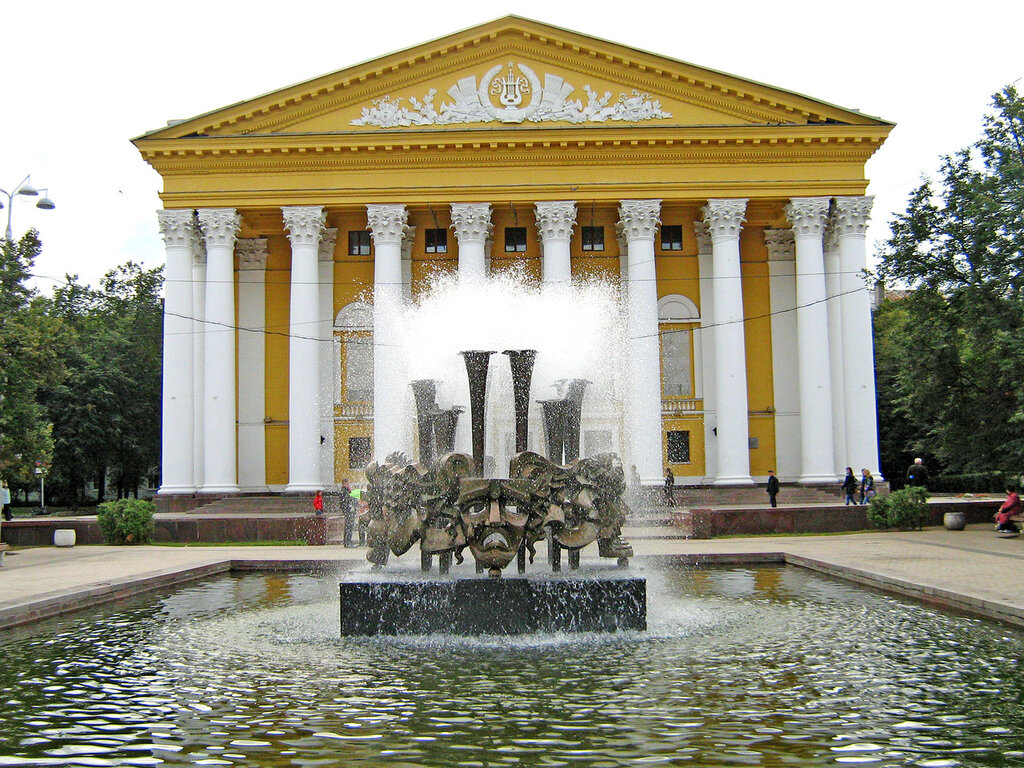 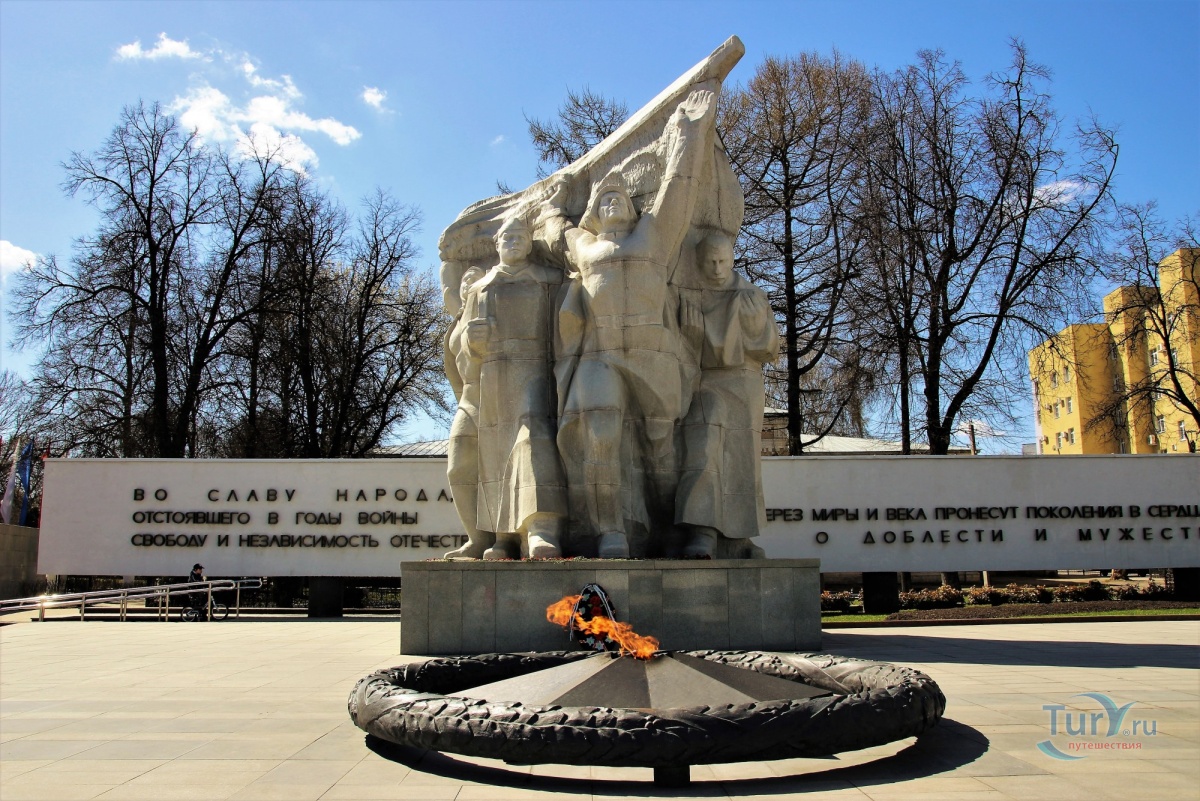 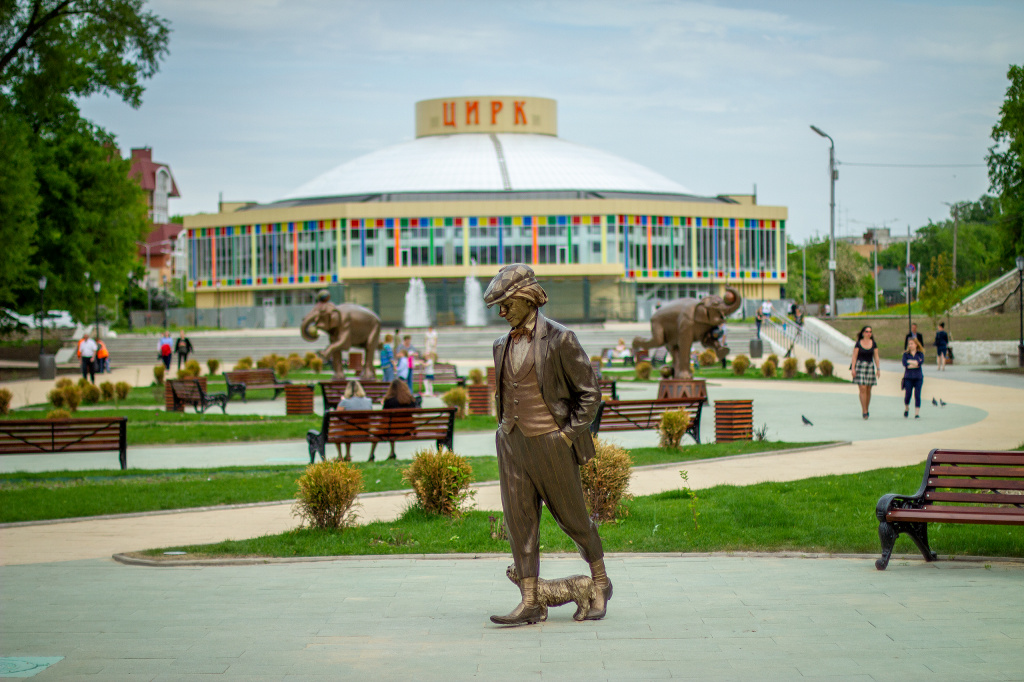 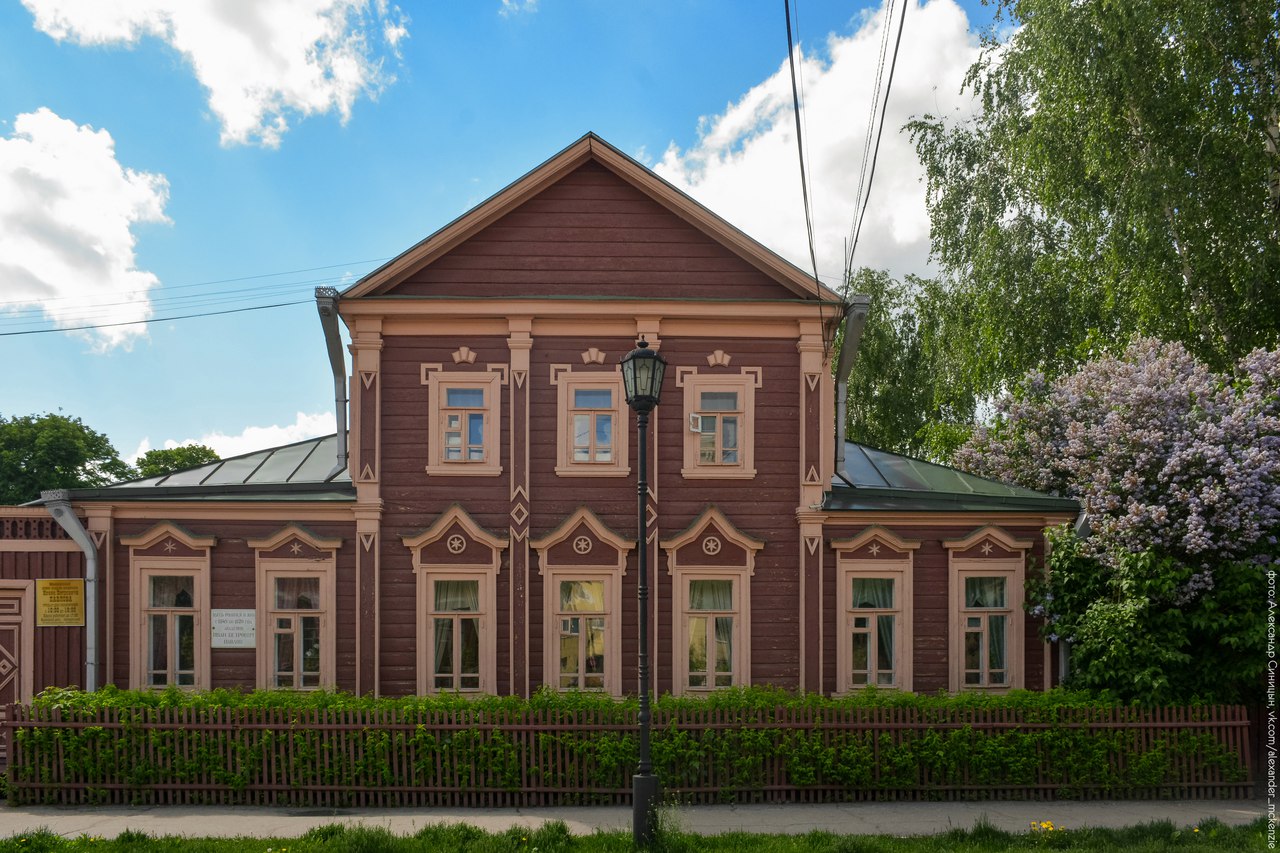 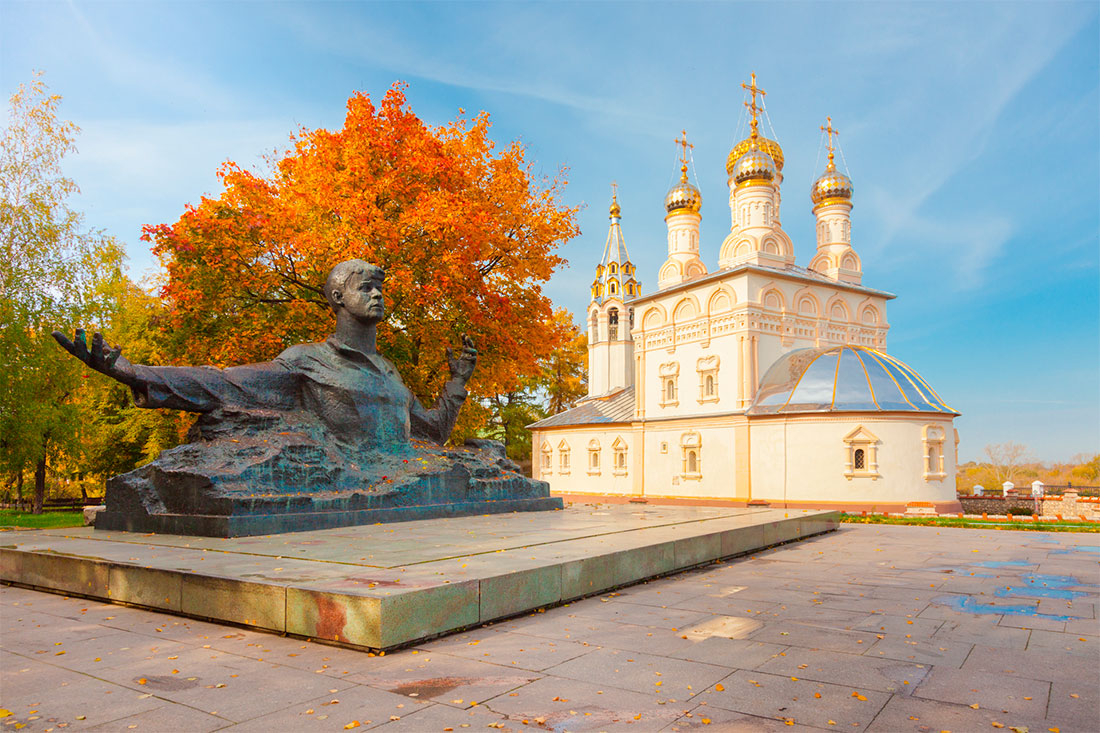 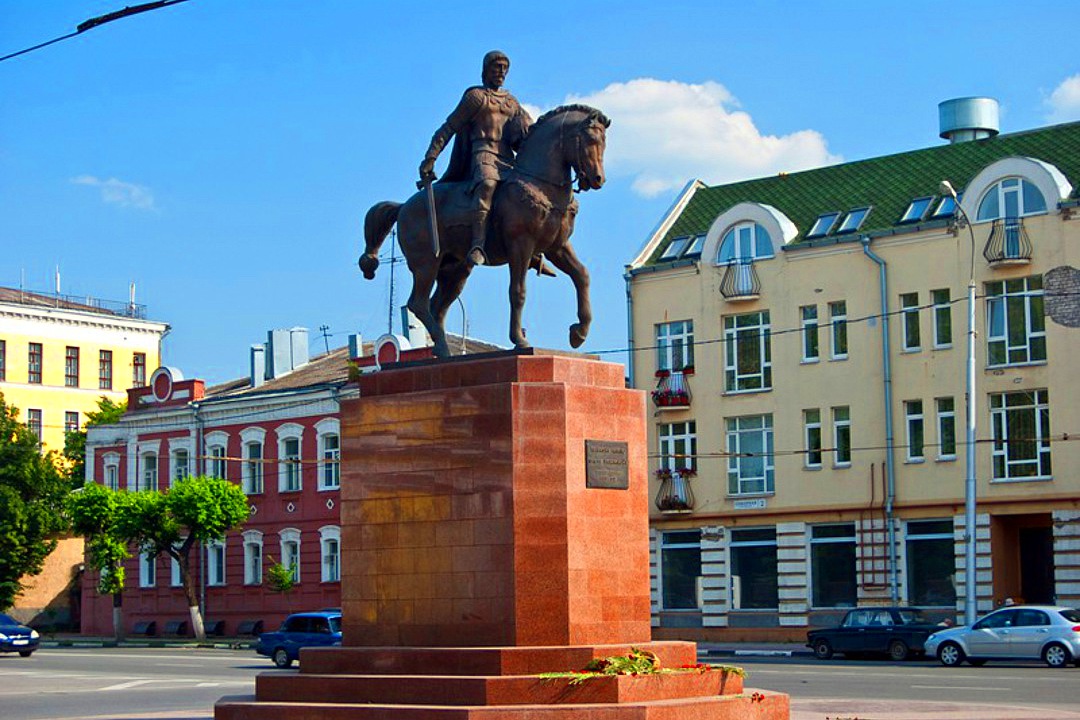 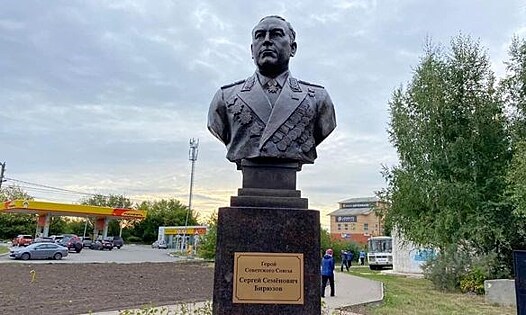 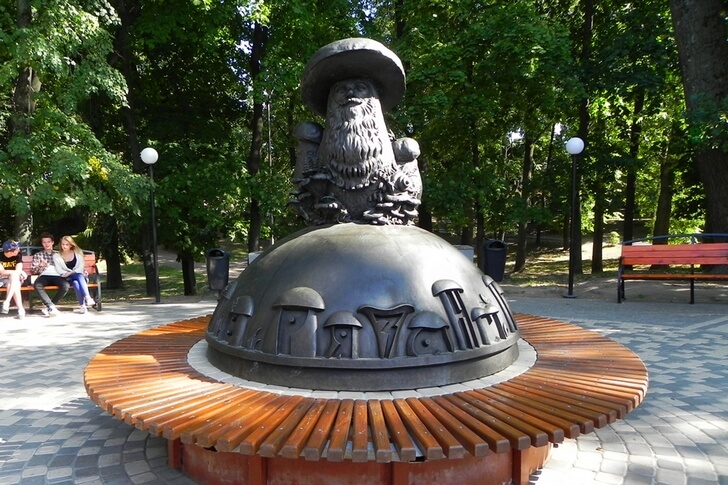 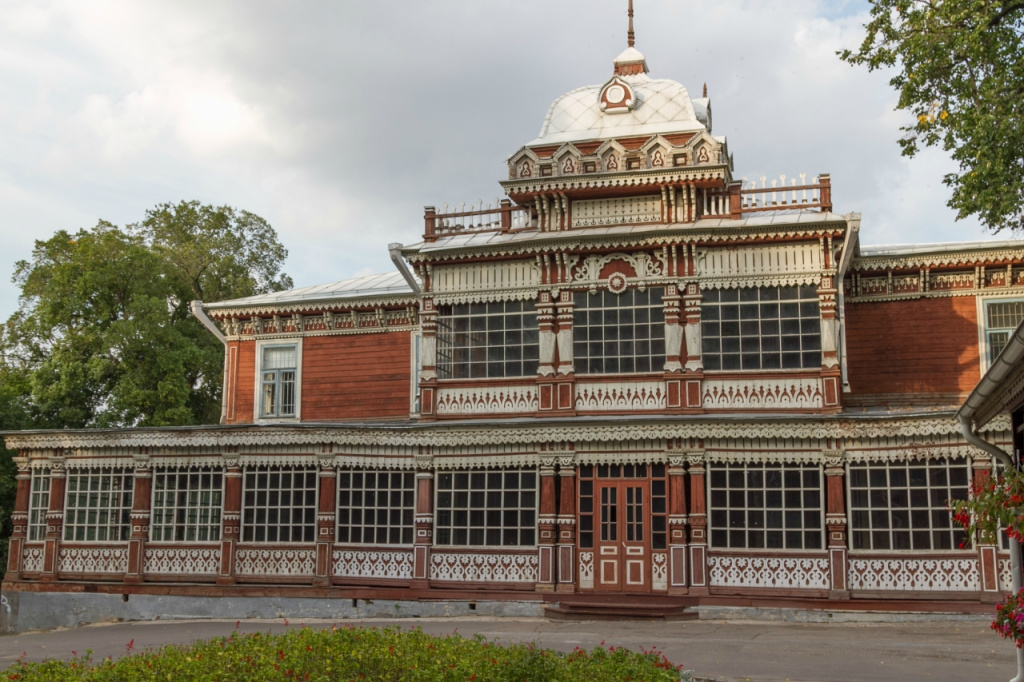 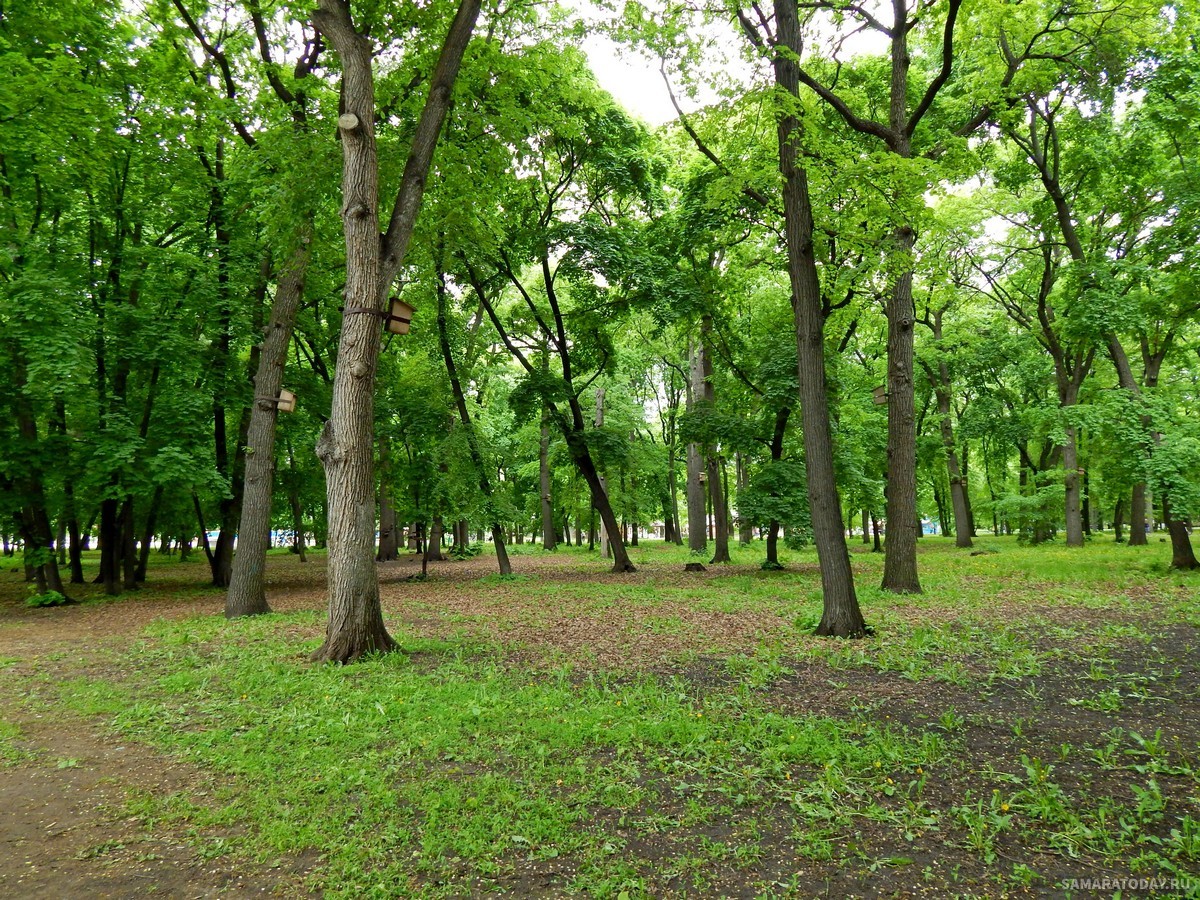 Парк морской славы
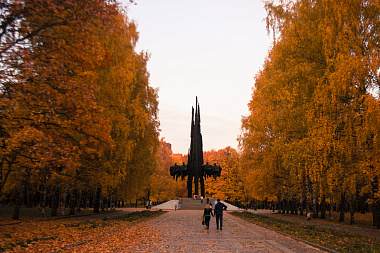 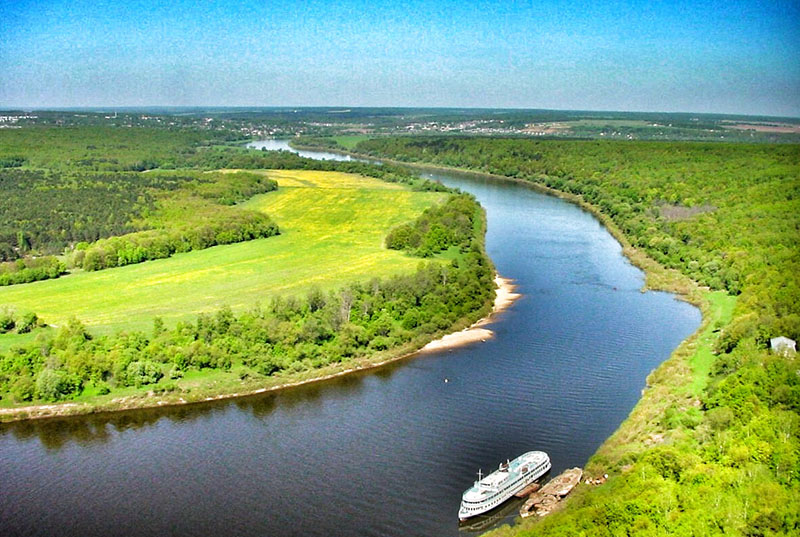 Спасибо за внимание